The lecture 11
Exception handling
Adding textboxes
Adding context Menu and errorprovider
Creating a new class
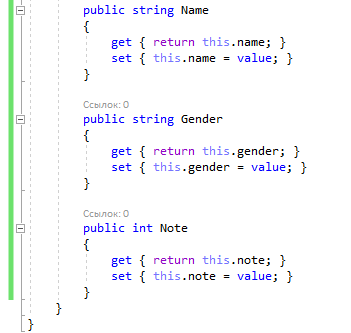 Adding error messages
Enter the form’s validation
Adding context menu actions
Form errors
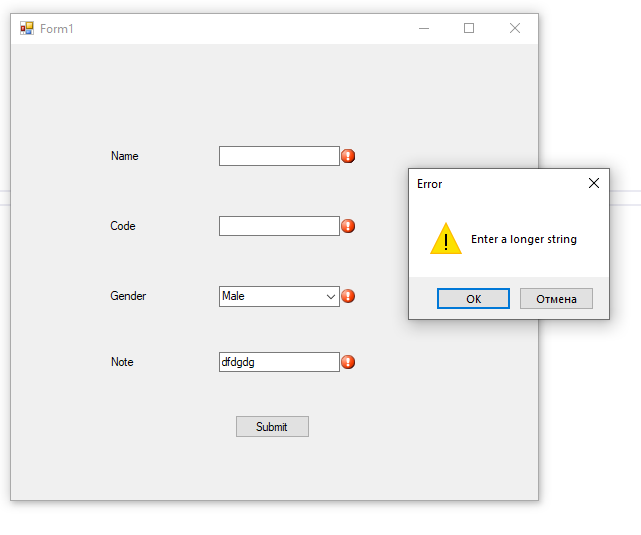